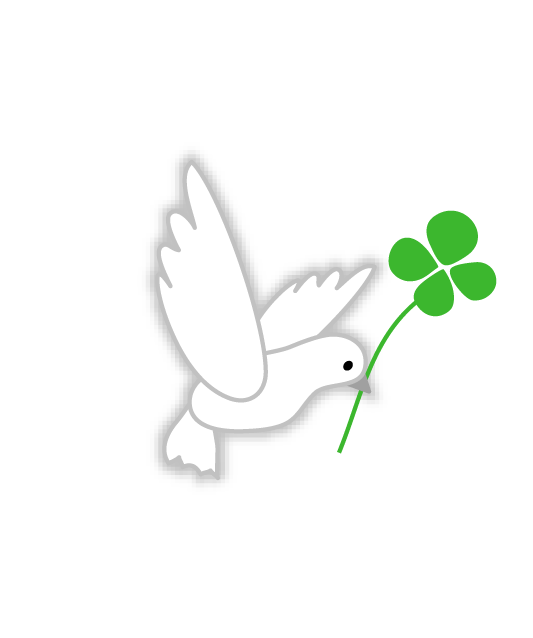 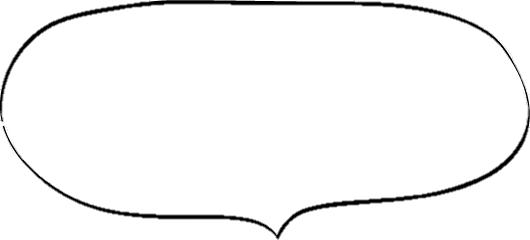 ※ご利用には求職登録が必要です。
※求職登録がお済みの方は、予約時に　
　必ずハローワーク受付票をお持ちください。
こころの健康相談
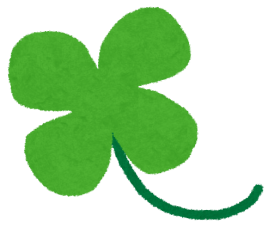 ちょっと相談してみませんか？
　求職活動中にはさまざまなストレスにさらされることがあります。最近、寝付きが悪い・・、なんだか不安。焦る・・・。家族とうまくいかない・・・など。
そんな気持ち、少しお話ししませんか？
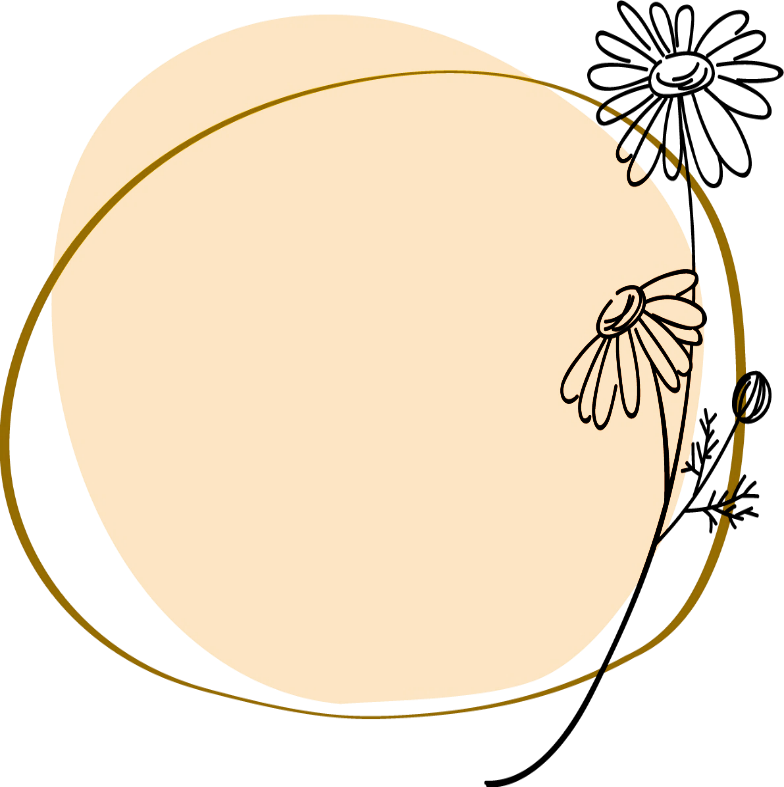 相談は予約制です。
総合受付にお声かけください。

相談日：毎月　第２・４ 金曜日
　　　　　１３時、１４時、１５時

費　用：無料

臨床心理士が面談を行います。　
（１回の相談はおおむね５０分です。）
ハローワーク名古屋東
　　　　　　職業相談部門
０５２－７７４－１１１５（４１＃）